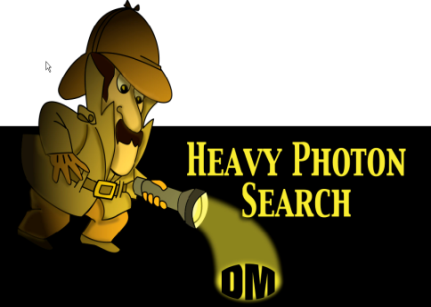 EXPERIMENT AT JLAB
Welcome to the 
25th HPS Collaboration Meeting 
JLAB, June 3-5, 2024
Two and a half days of the meeting in hybrid mode. Tomorrow and Wednesday, the meeting starts at 8:30 am (EST).
Analysis mini-workshop on the last session of the last day, after the coffee break at 3 pm (ask Matt for details). 
All talks will be on indico (please upload slides before your talk) https://indico.jlab.org/event/862/
The zoom link https://jlab-org.zoomgov.com/j/1605586280?pwd=cG5IV01hRE05WjNRcVAySXZ5WjJrZz09 (passcode: 865962)
We have 24 registered participants. 
Meeting picture on Tuesday noon.
Meeting diner: Tuesday, 6:30 pm, @ Second street American bistro.